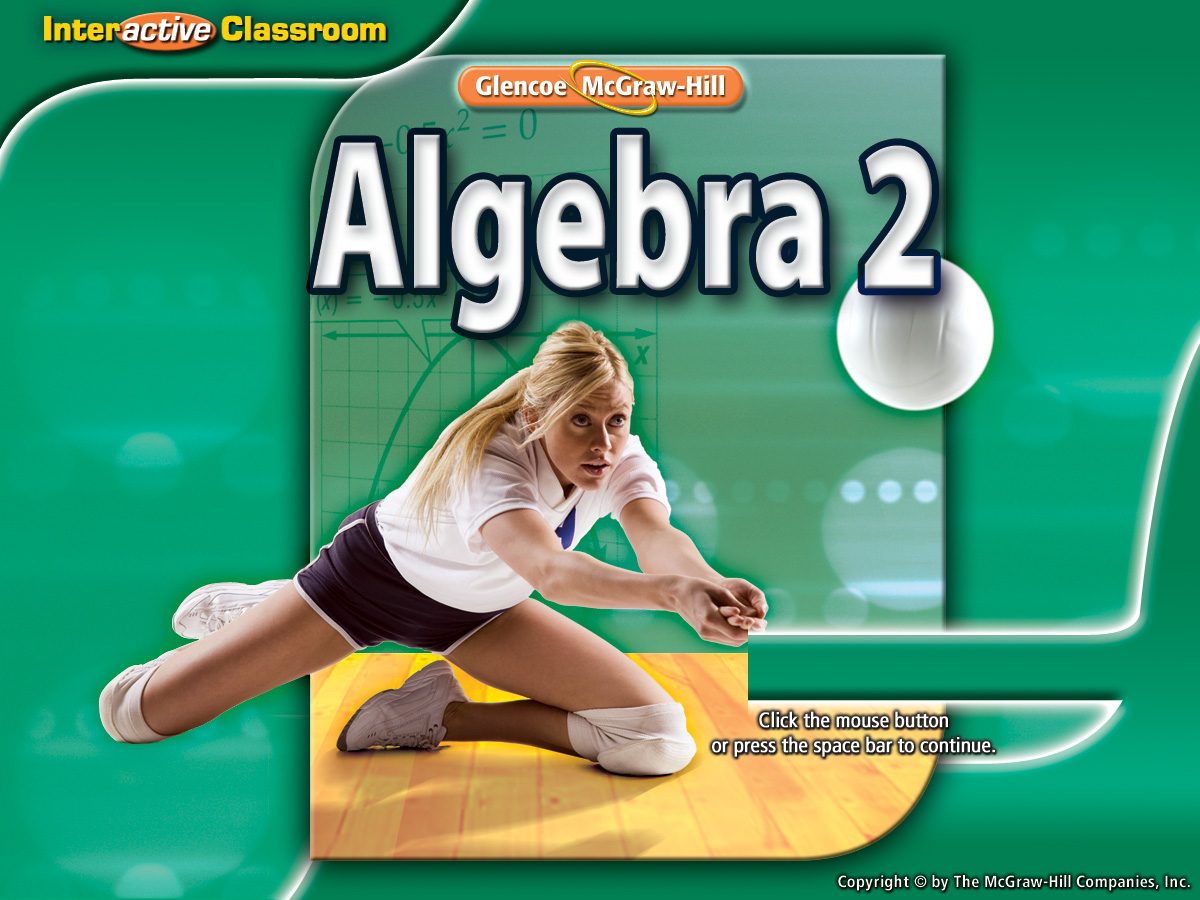 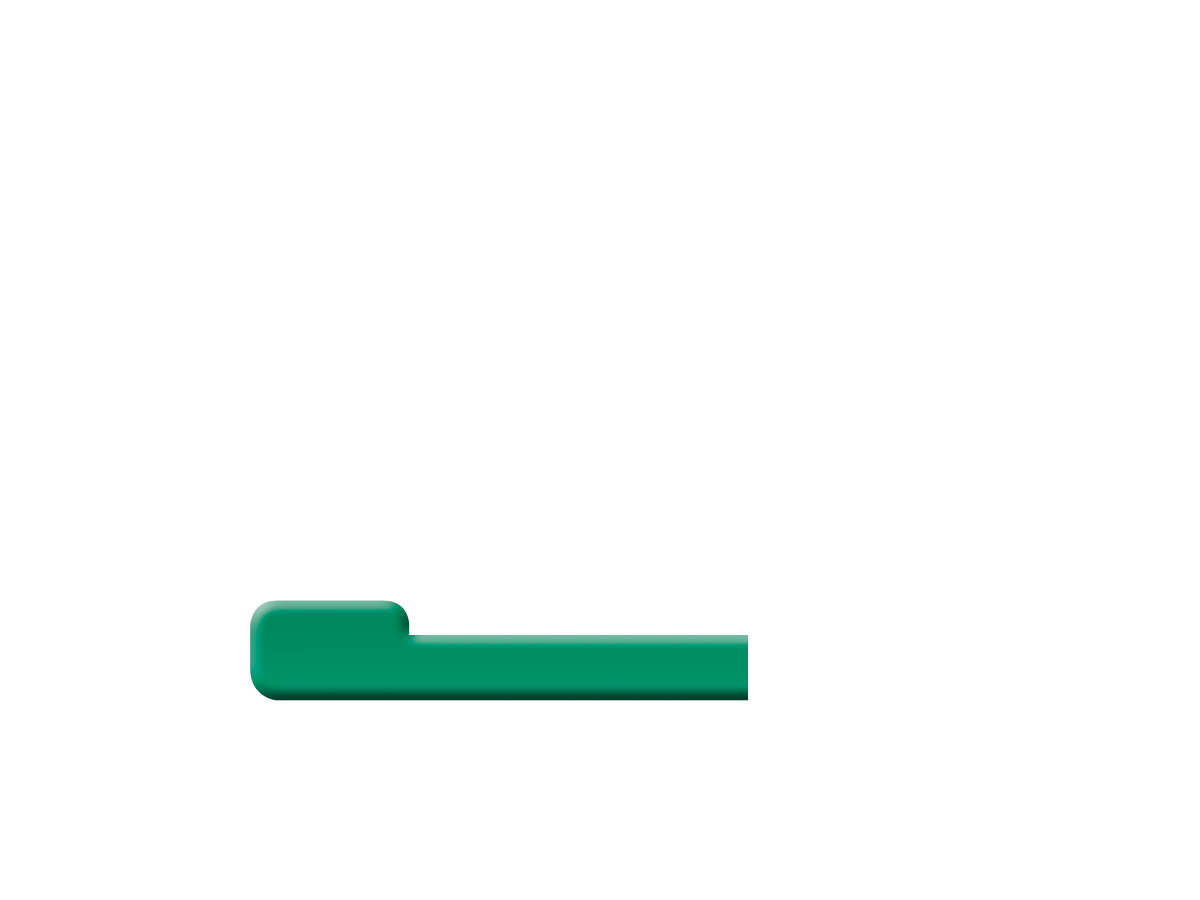 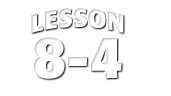 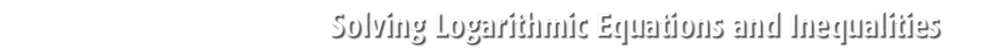 Splash Screen
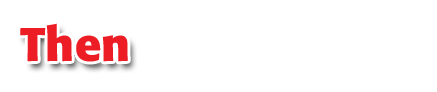 You evaluated logarithmic expressions. (Lesson 8–3)
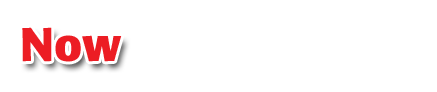 Solve logarithmic equations.
Solve logarithmic inequalities.
Then/Now
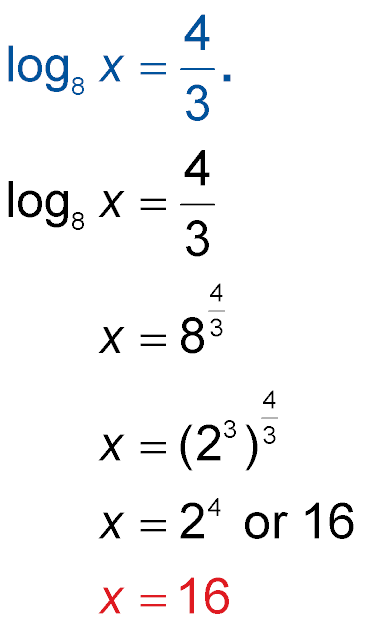 Solve
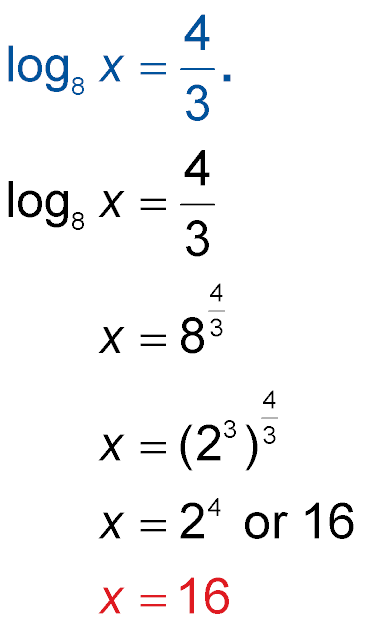 Original equation
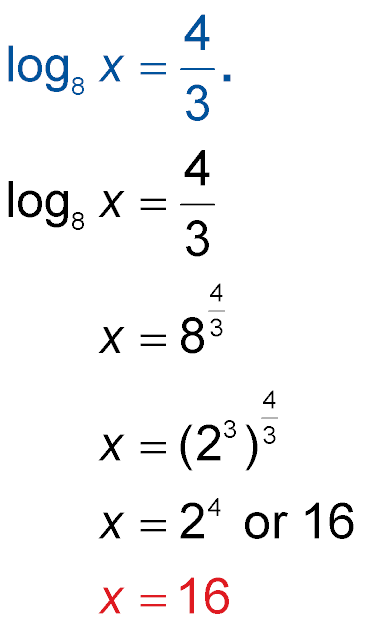 Definition of logarithm
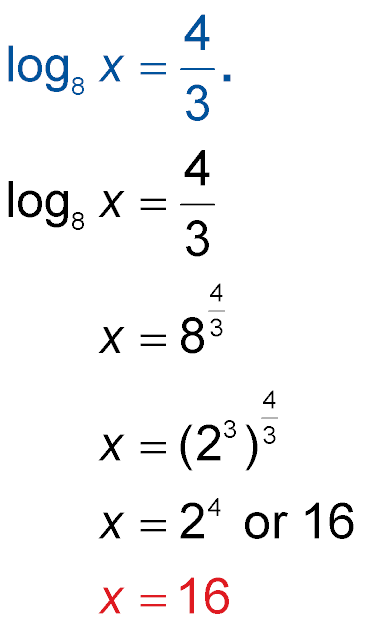 8 = 23
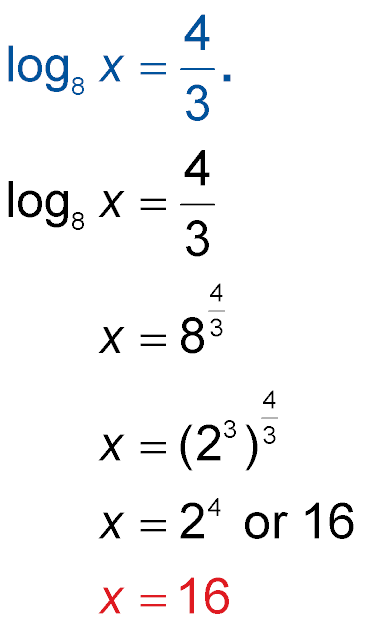 Power of a Power
Solve a Logarithmic Equation
Answer: 	x = 16
Example 1
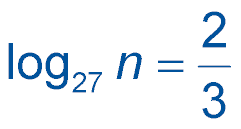 Solve                  .
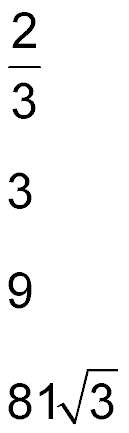 n =
A.	
B.	n = 3
C.	n = 9
D.
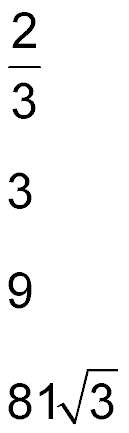 n =
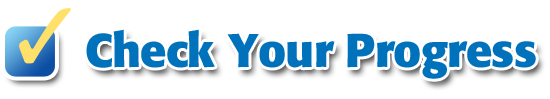 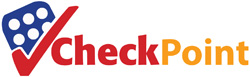 A
B
C
D
Example 1
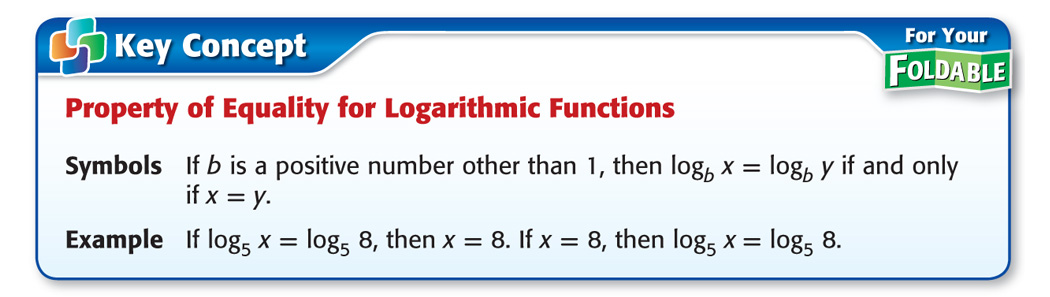 Concept
Solve log4 x 2 = log4 (–6x – 8).
A.  4          B.  2          C.  –4, –2          D.  no solutions
Read the Test Item
You need to find x for the logarithmic equation.
Solve the Test Item
log4 x 2 =	log4 (–6x – 8)	Original equation
	x 2 =	(–6x – 8)	Property of Equality 			for Logarithmic			Functions
Example 2
x 2 + 6x + 8 =	0	Subtract (–6x – 8)			from each side.
	(x + 4)(x + 2) =	0	Factor.
	x + 4 = 0 or x + 2 =	0	Zero Product			Property
	x = –4         x =	–2	Solve each 			equation.
Example 2
Check
Substitute each value into the original equation.
x = –4
	log4 (–4)2 =	log4 [–6(–4) – 8)]
	log4 16 =	log4 16
x = –2
	log4 (–2)2 =	log4 [–6(–2) – 8)]
	log4 4 =	log4 4


Answer:	The solutions are x = –4 and x = –2.	The answer is C.
Example 2
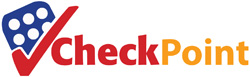 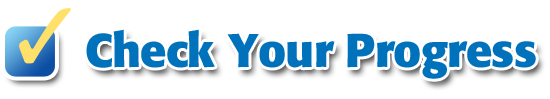 Solve log4 x 2 = log4 (x + 20).
A.	5 and –4
B.	–2 and 10
C.	2 and –10
D.	no solutions
A
B
C
D
Example 2
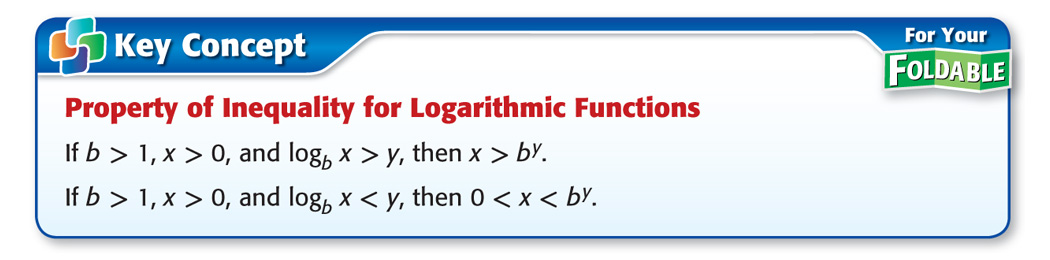 Concept
Solve a Logarithmic Inequality
Solve log6 x > 3.
log6 x	> 3	Original inequality
	x	> 63	Property of Inequality for Logarithmic Functions
	x	> 216	Simplify.
Answer: 	The solution set is {x | x > 216}.
Example 3
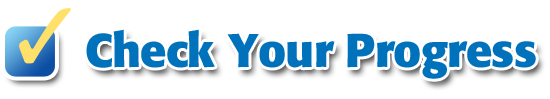 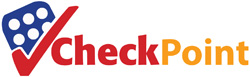 What is the solution to log3 x < 2?
A.	{x | x < 9}
B.	{x | 0 < x < 9}
C.	{x | x > 9}
D.	{x | x < 8}
A
B
C
D
Example 3
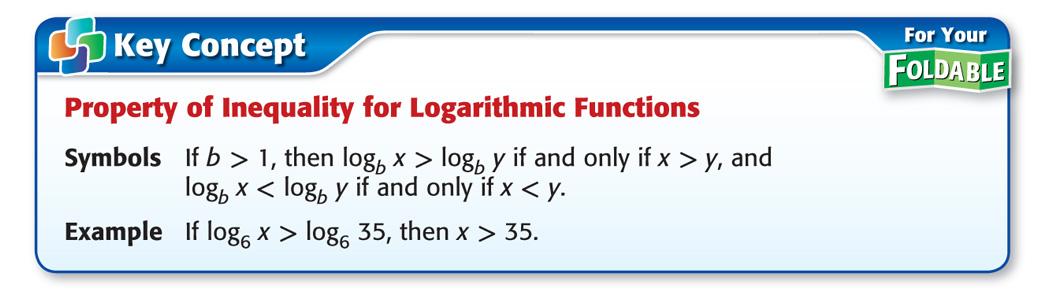 Concept
Solve Inequalities with Logarithms on Each Side
Solve log7 (2x + 8) > log7 (x + 5).
log7 (2x + 8) >	log7 (x + 5)	Original inequality
	2x + 8 >	x + 5	Property of Inequality for Logarithmic Functions
	x >	–3	Simplify.
Answer: 	The solution set is {x | x > –3}.
Example 4
{x | x > 4}
A.	
B.	
C.	
D.
{x | x ≥ 4}
{x | 0 < x < 4}
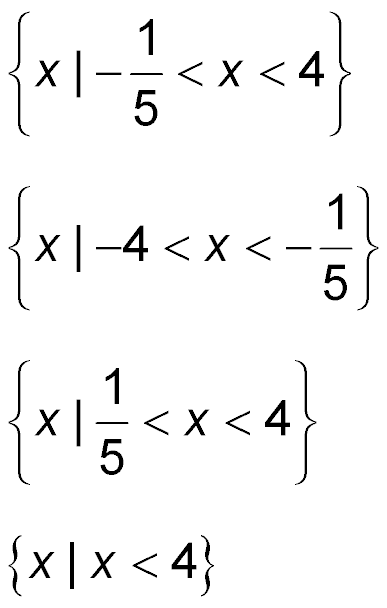 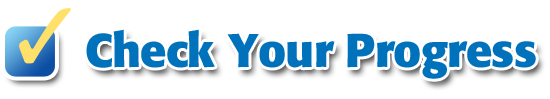 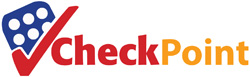 Solve log7 (4x + 5) < log7 (5x + 1).
A
B
C
D
Example 4
End of the Lesson